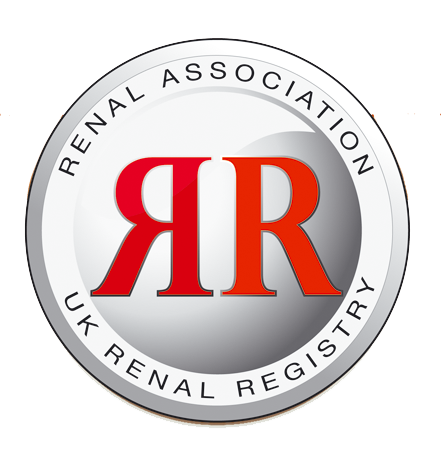 Figure 4.1. RRT treatment used by prevalent paediatric patients <16 years old in 2013
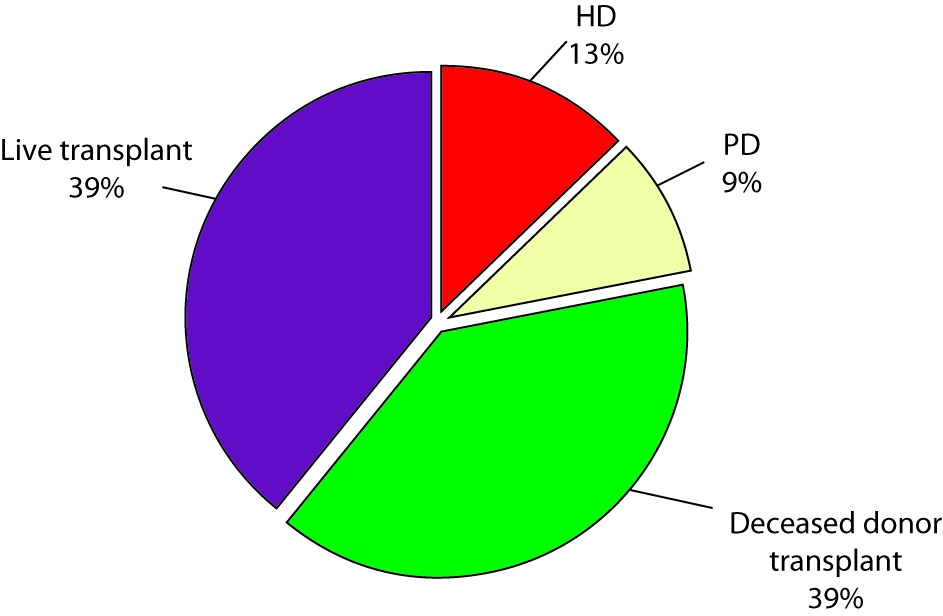 UK Renal Registry 17th Annual Report
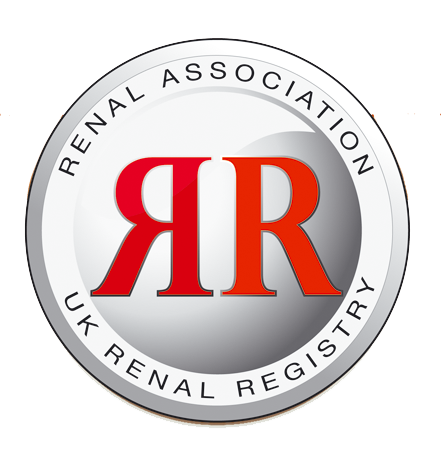 Figure 4.2. Treatment modality at start of RRT in prevalent
paediatric patients <16 years old in 2013
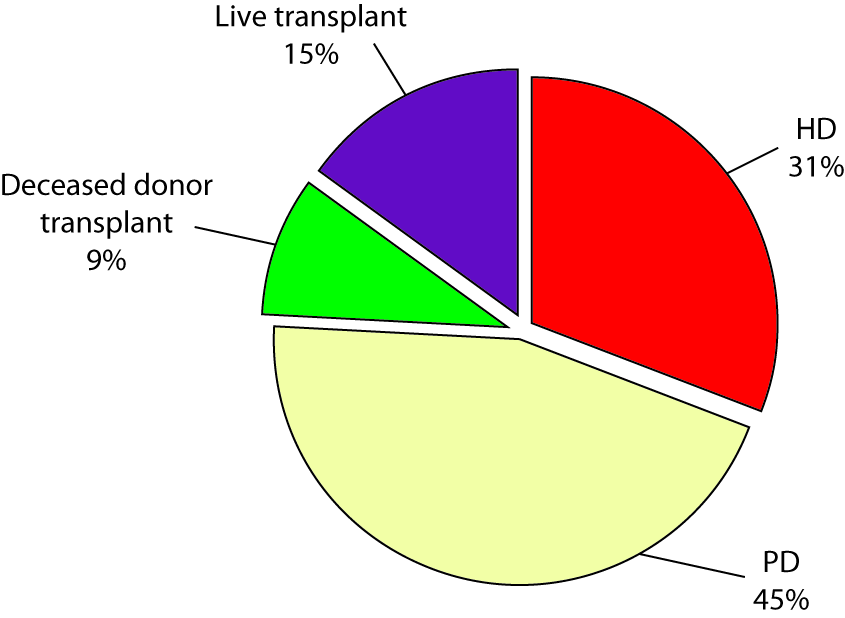 UK Renal Registry 17th Annual Report
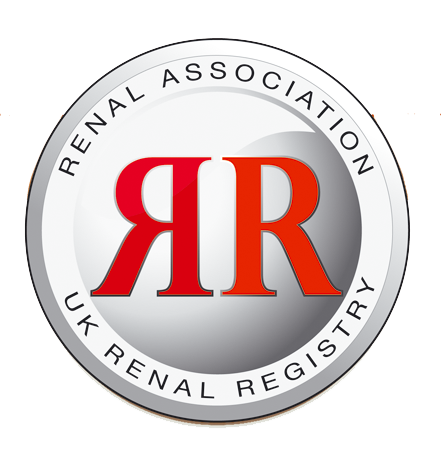 Figure 4.3. Primary renal disease percentage in incident and
prevalent paediatric ERF patients <16 years old in 2013 for
whom a causative diagnosis was reported
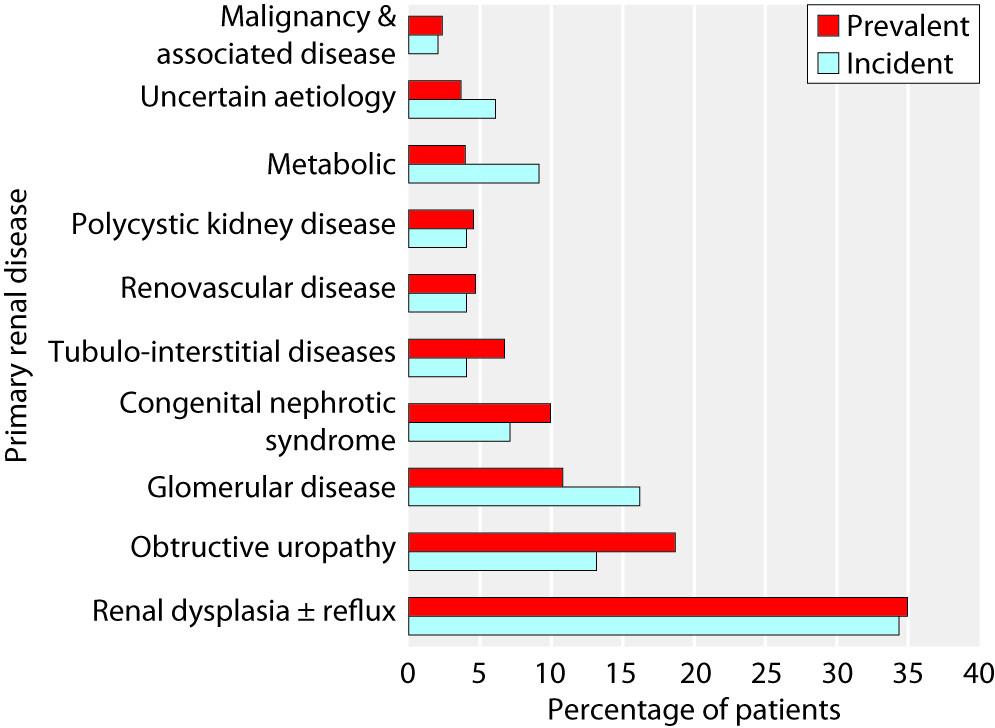 UK Renal Registry 17th Annual Report
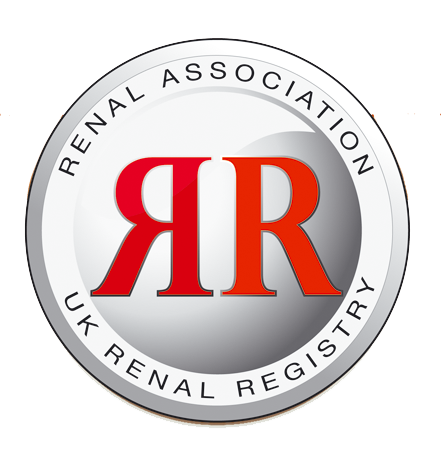 Figure 4.4. Treatment modality at start of RRT for incident paediatric patients <16 years old by 5-year time period
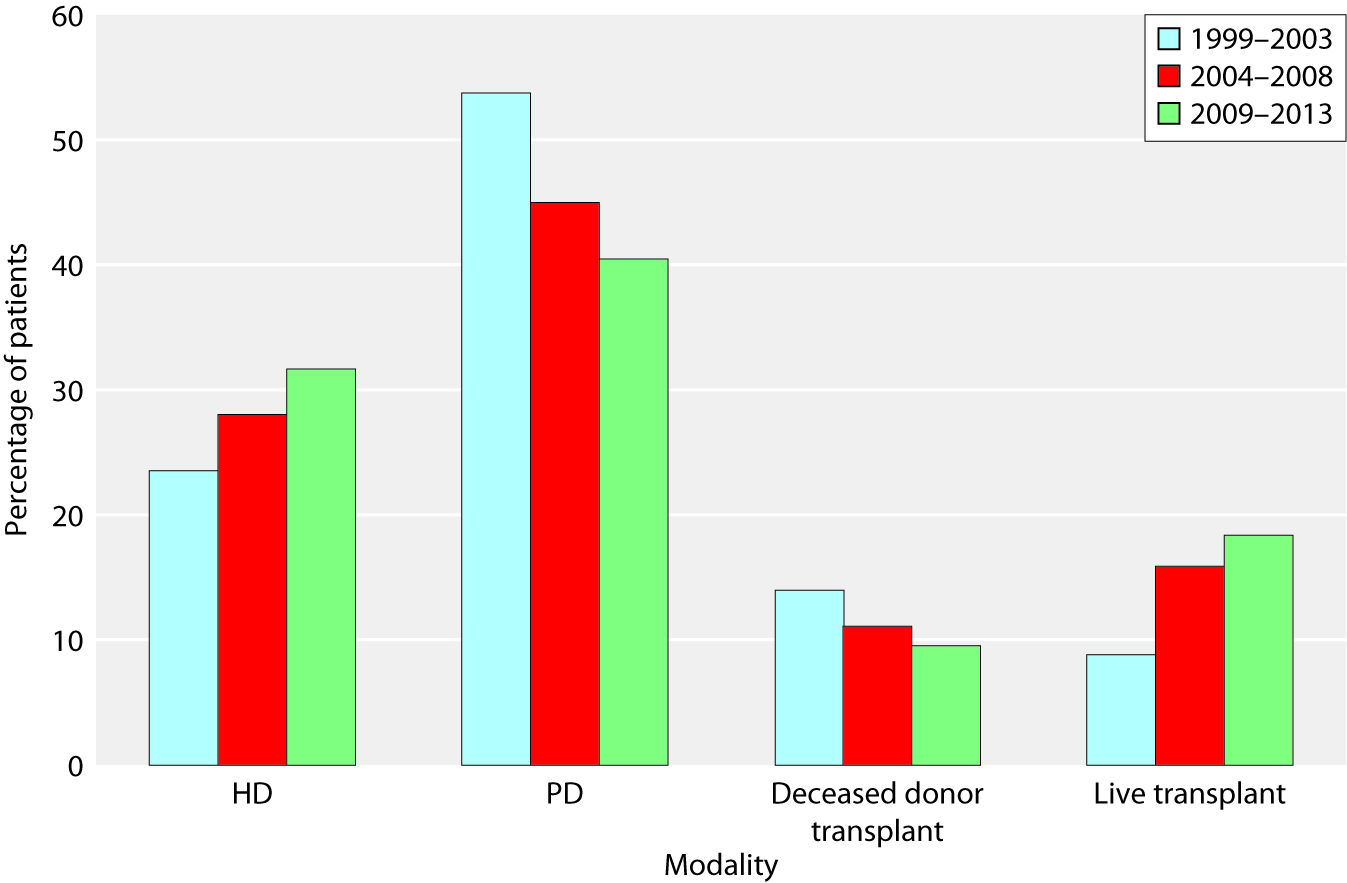 UK Renal Registry 17th Annual Report
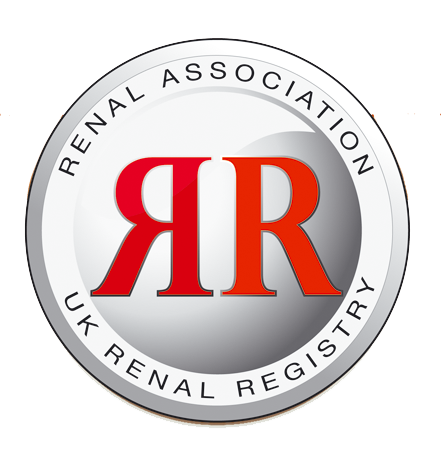 Figure 4.5. Unadjusted KM survival in paediatric patients <16 years old starting RRT between 1999 and 2012, by age at start
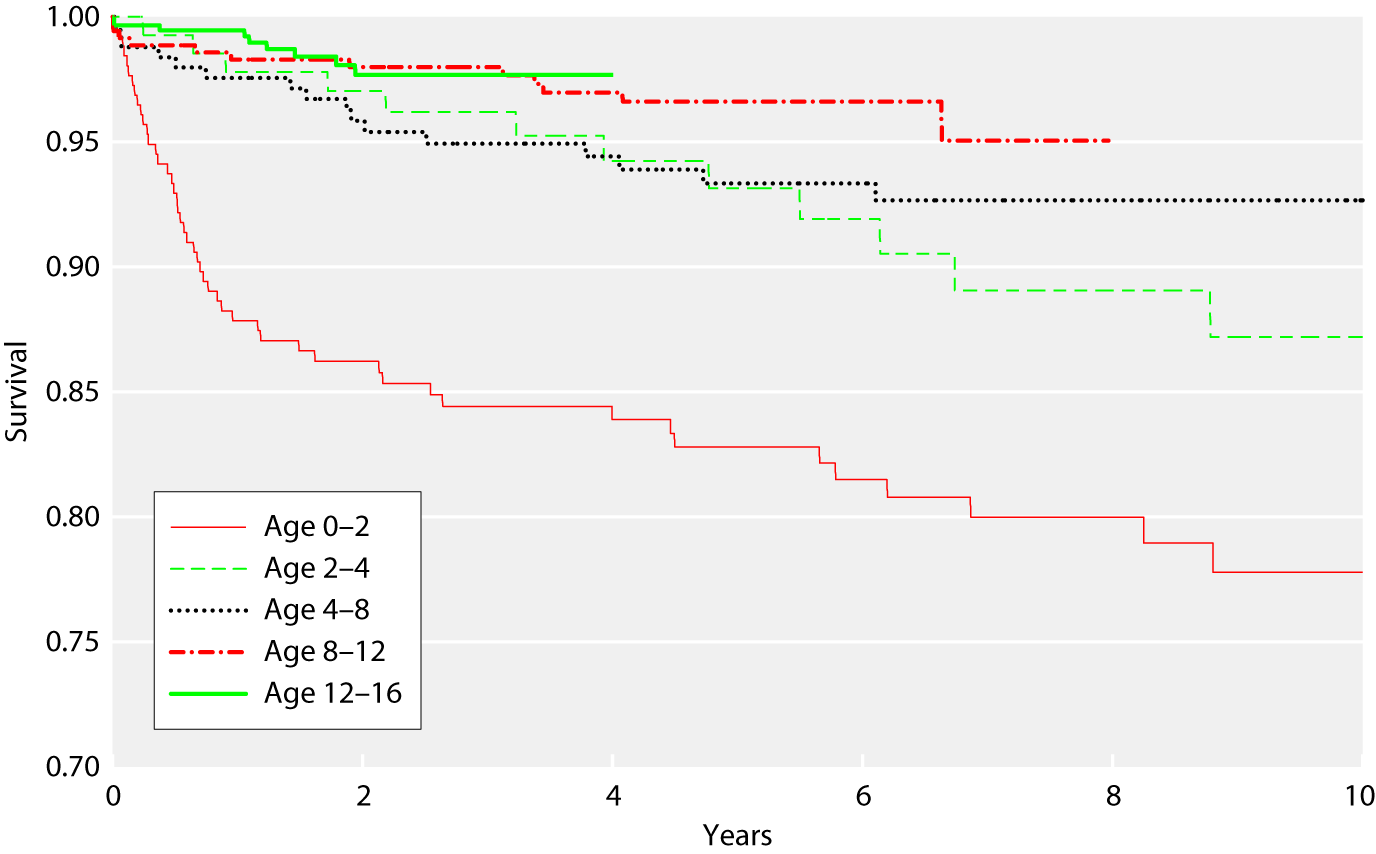 UK Renal Registry 17th Annual Report